Иллюстрации к рассказу А.П.Чехова «Ванька»
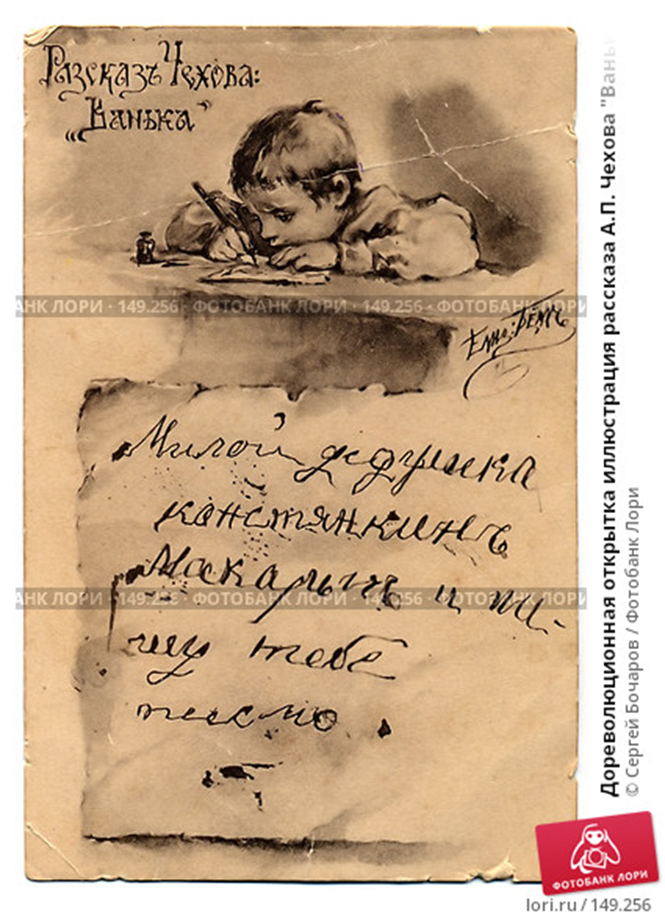 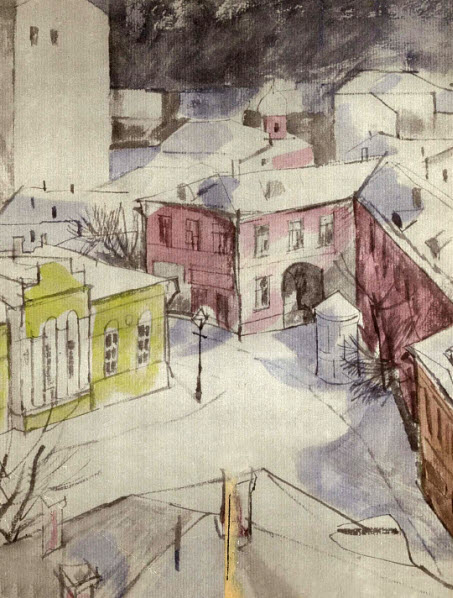 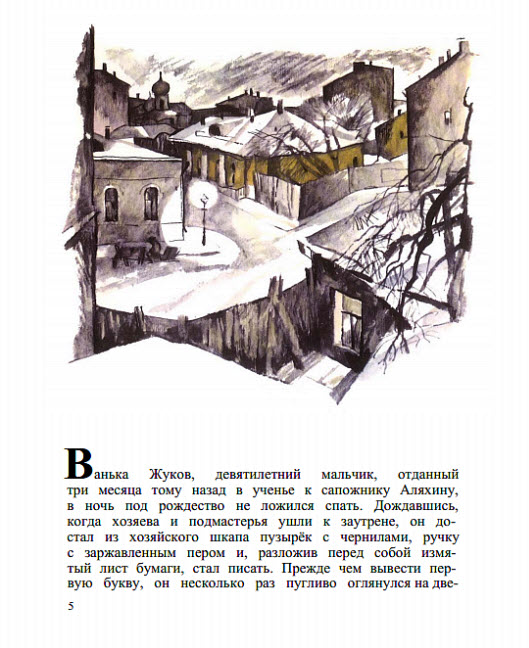 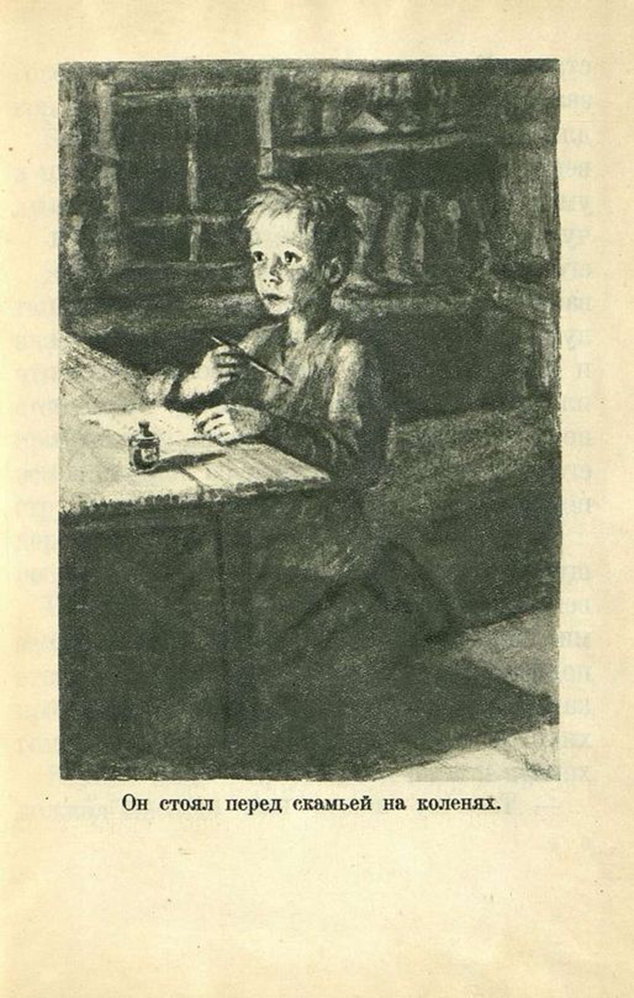 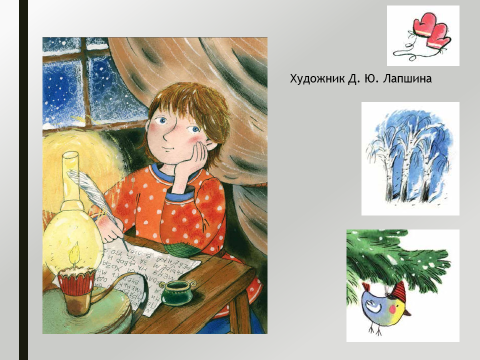 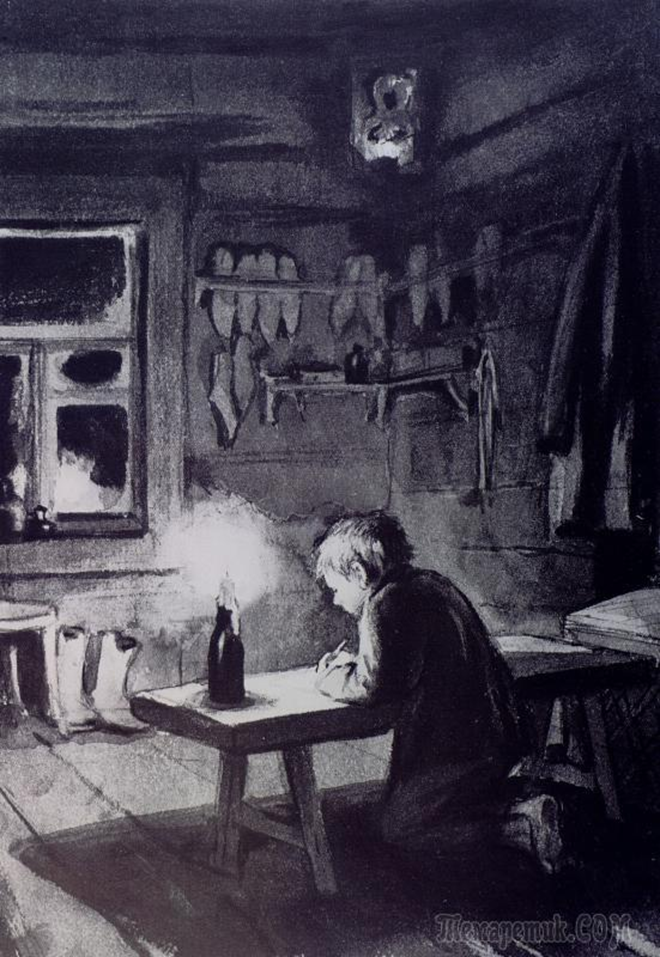 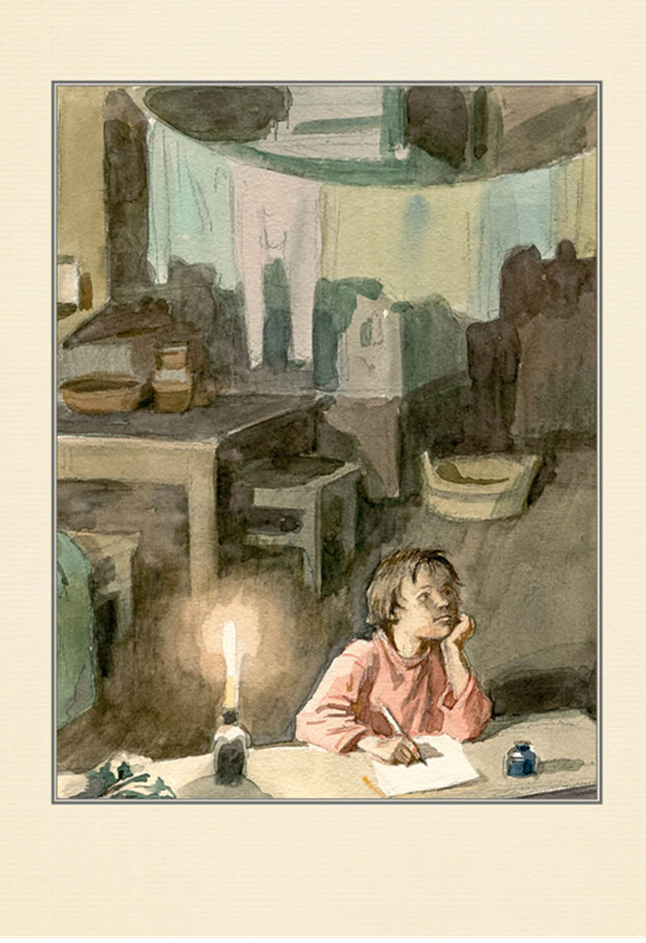 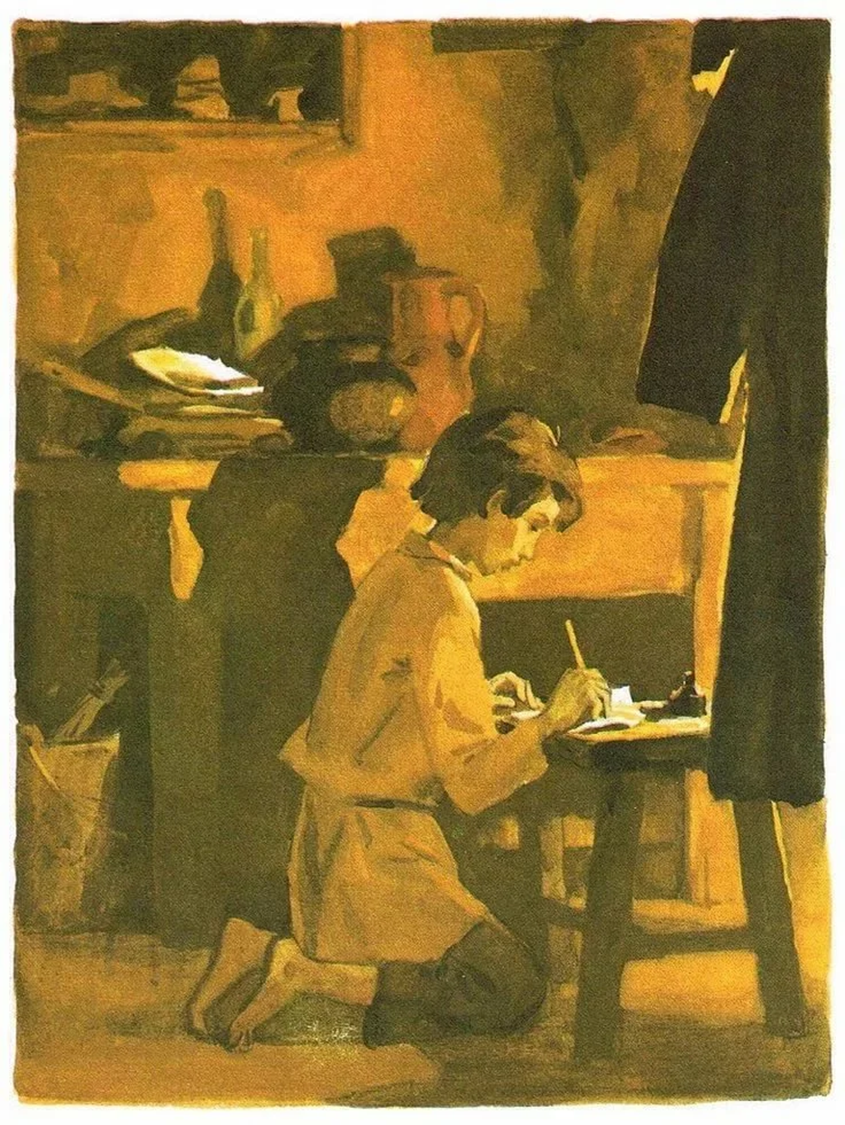 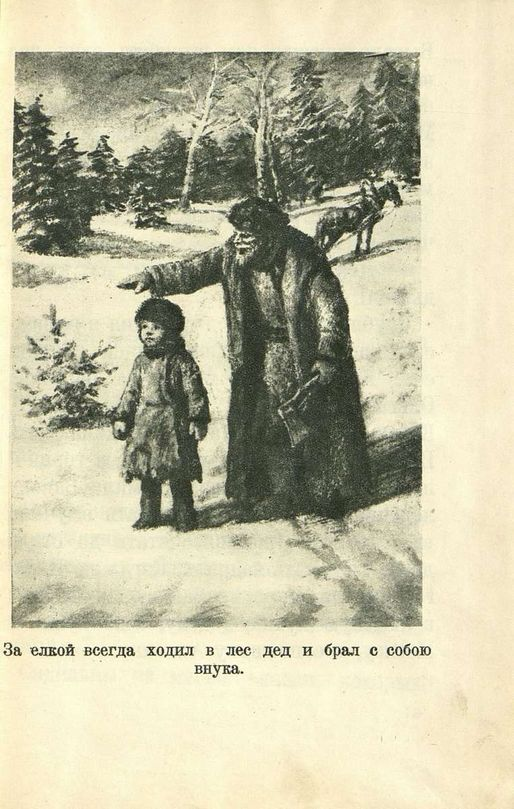 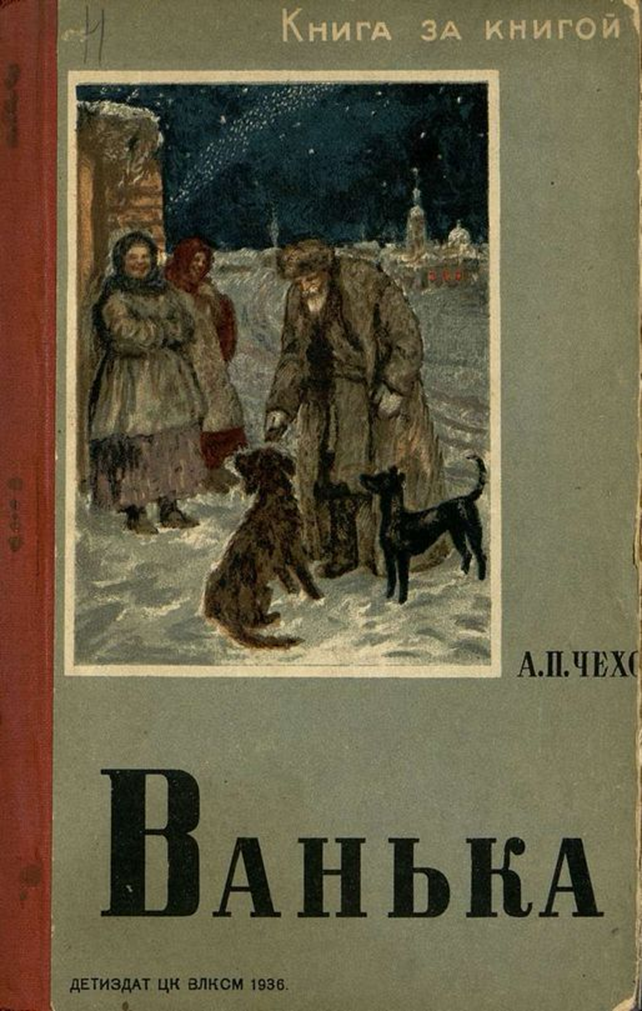 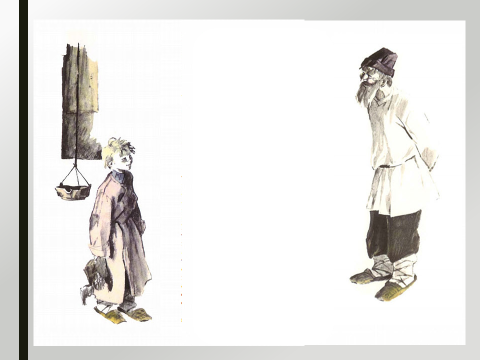 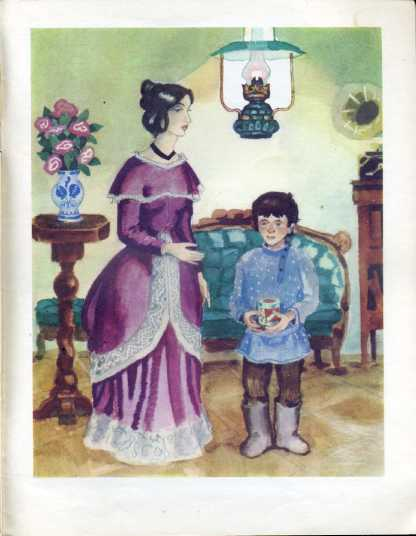 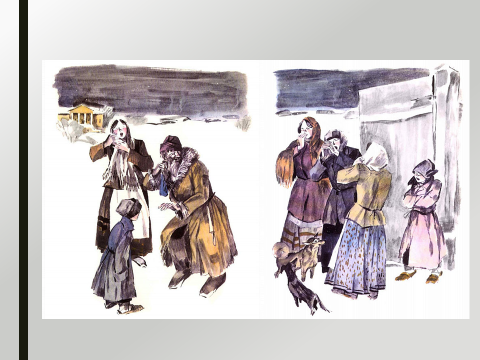 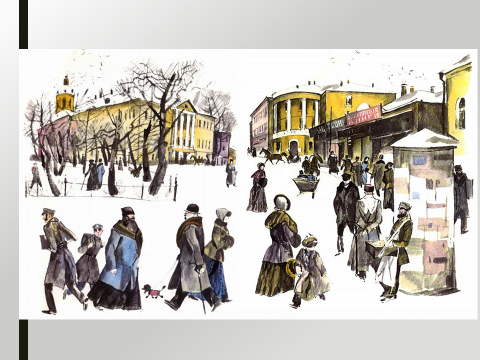 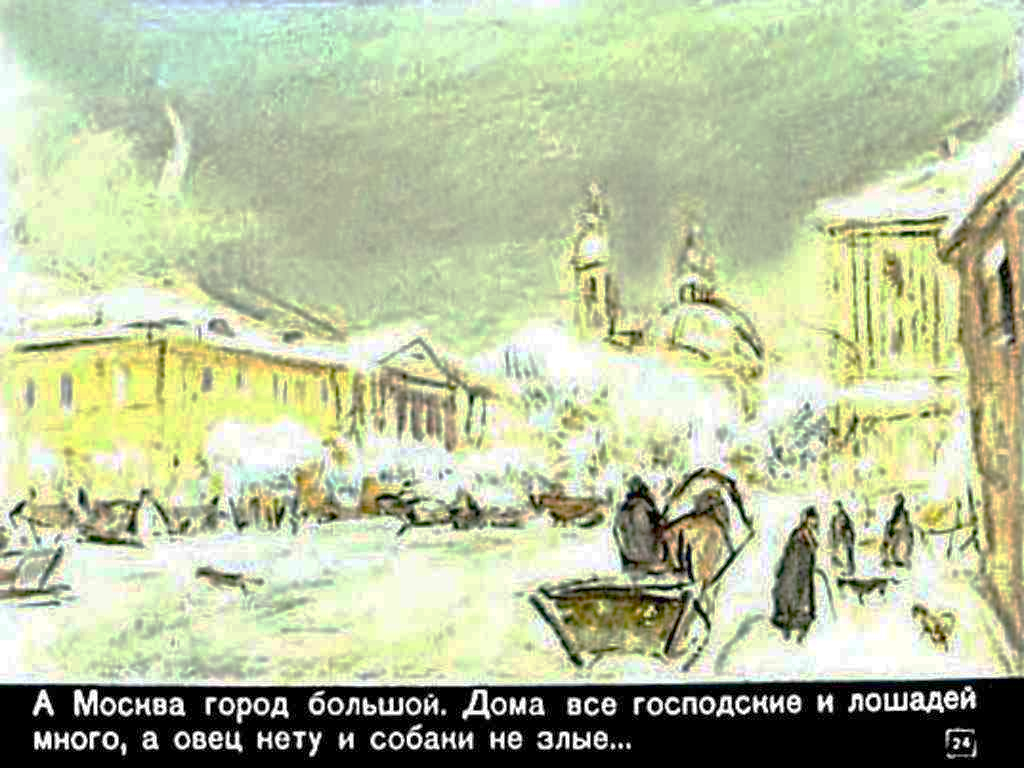 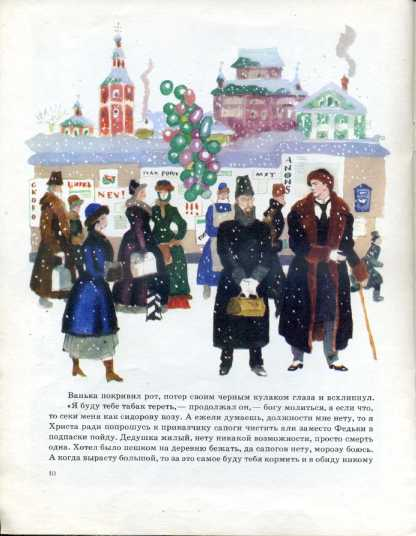 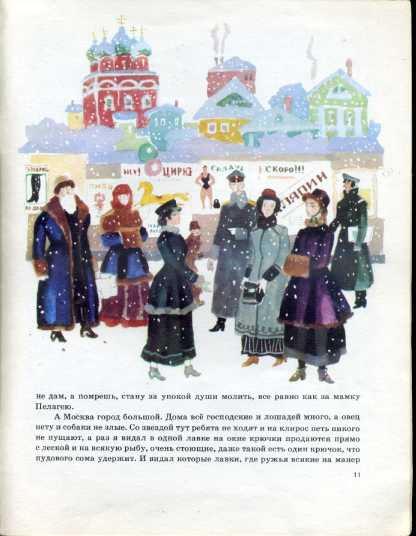 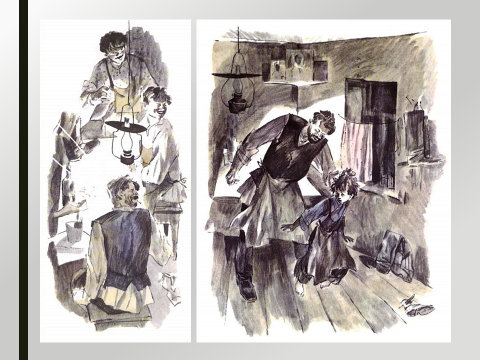 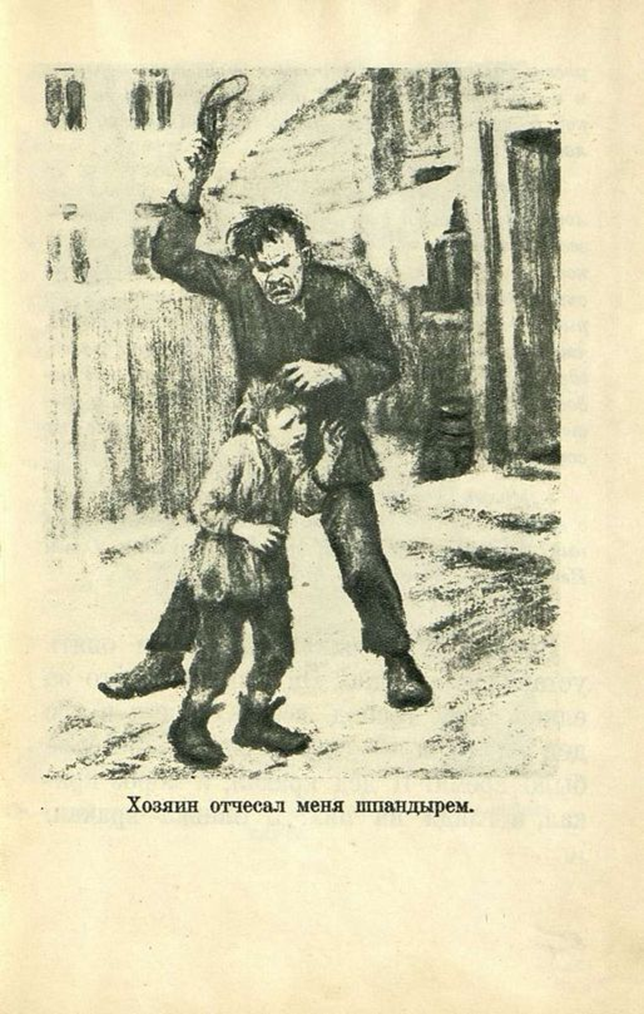 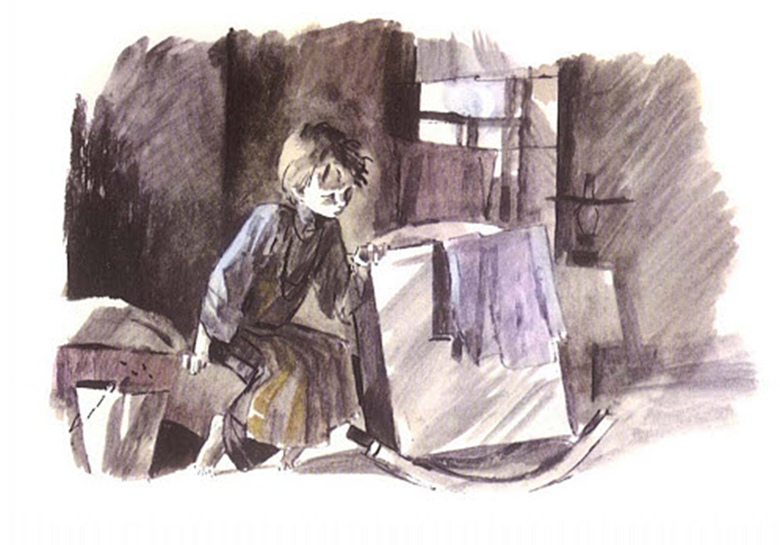 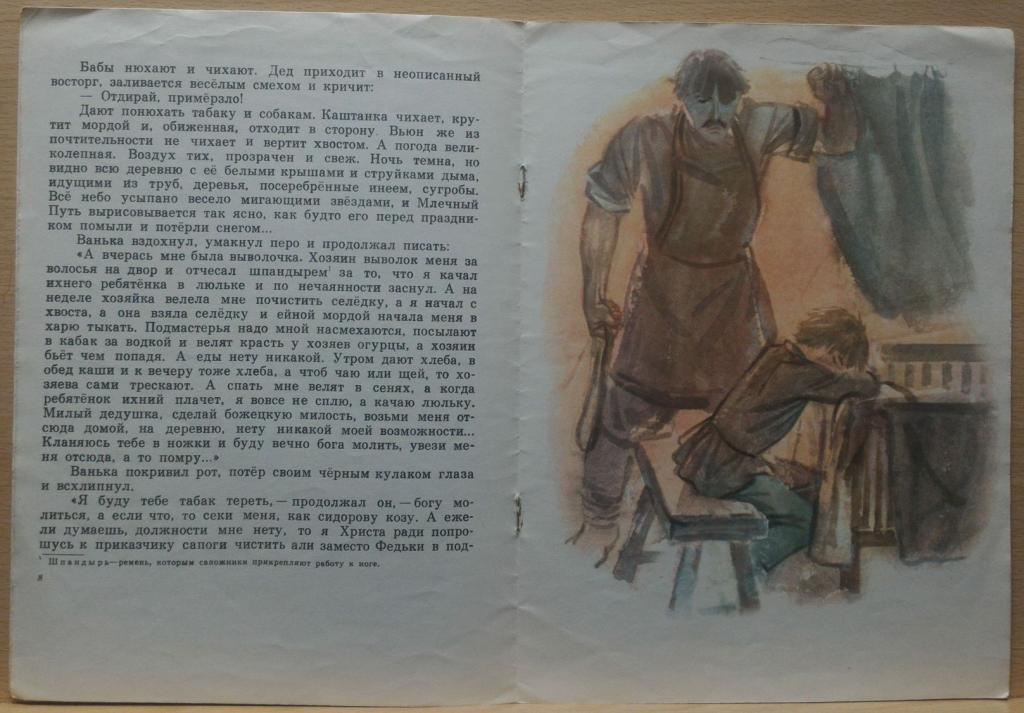 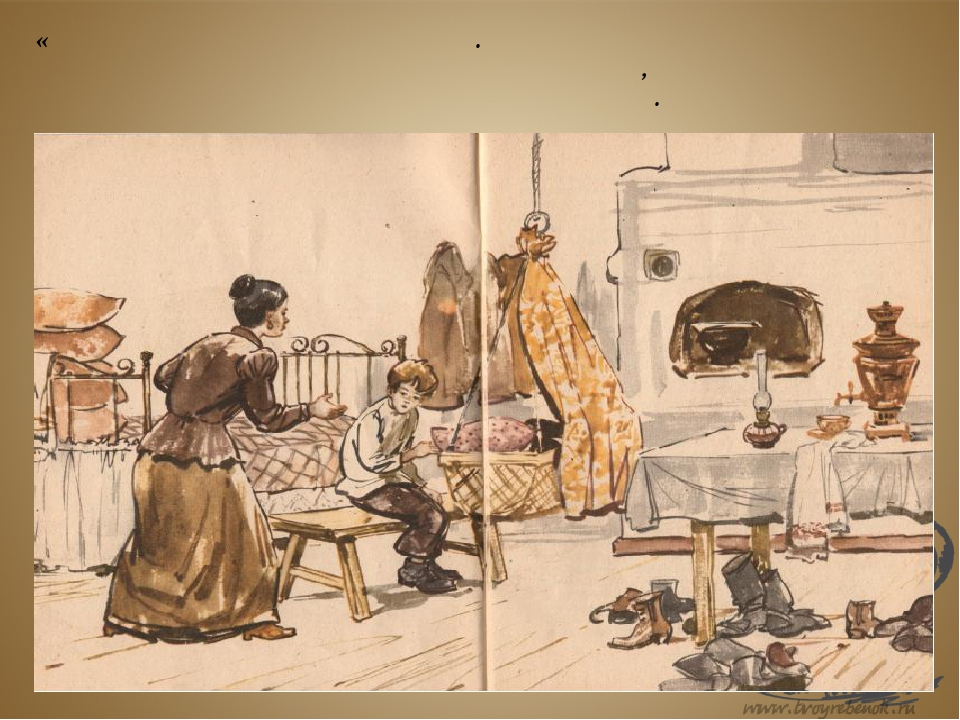 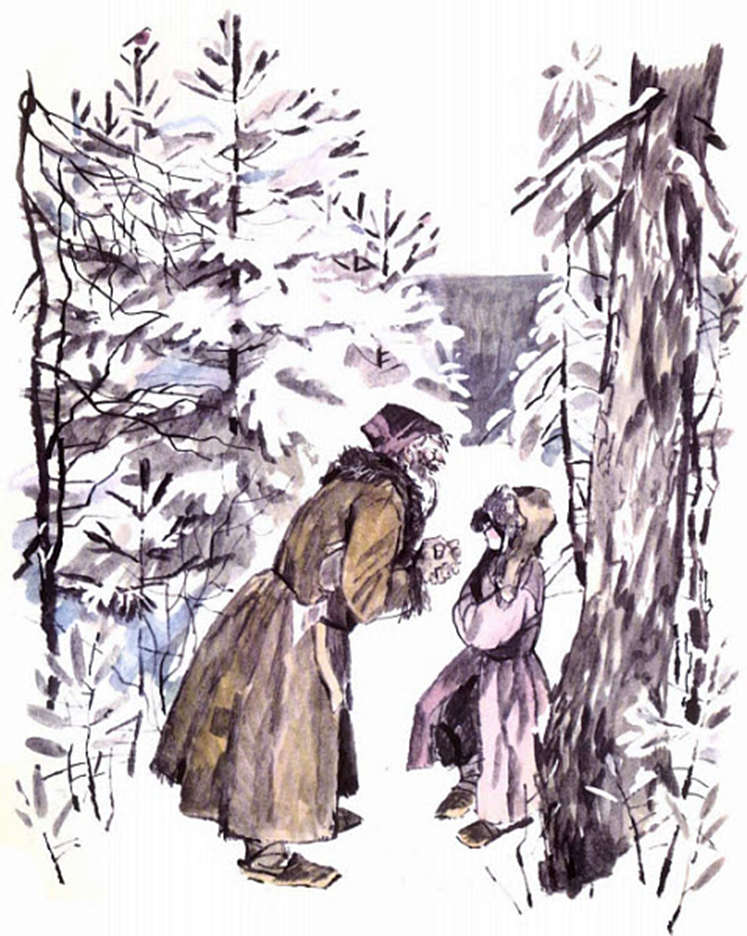 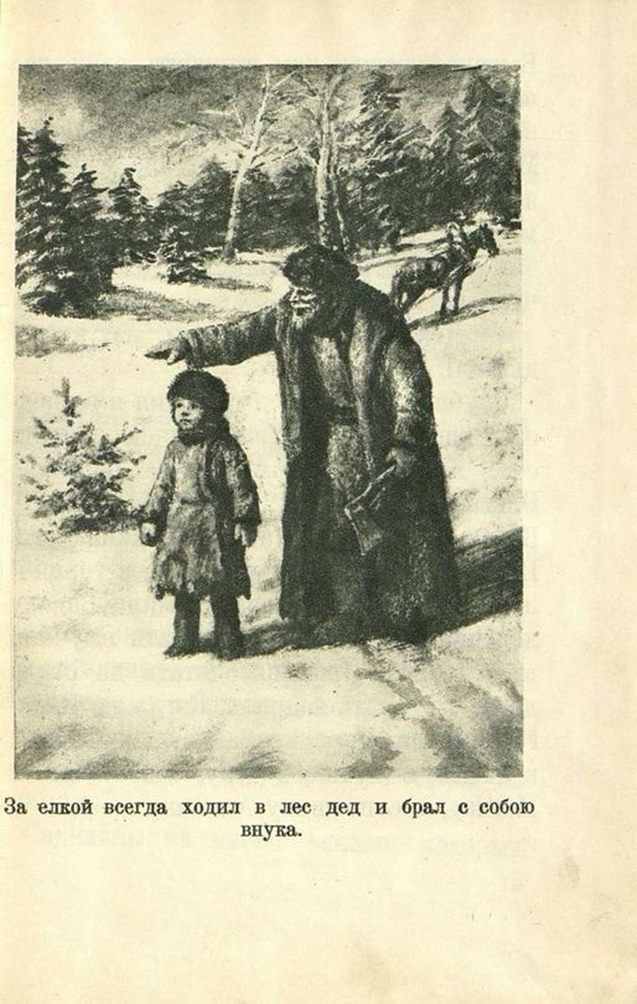 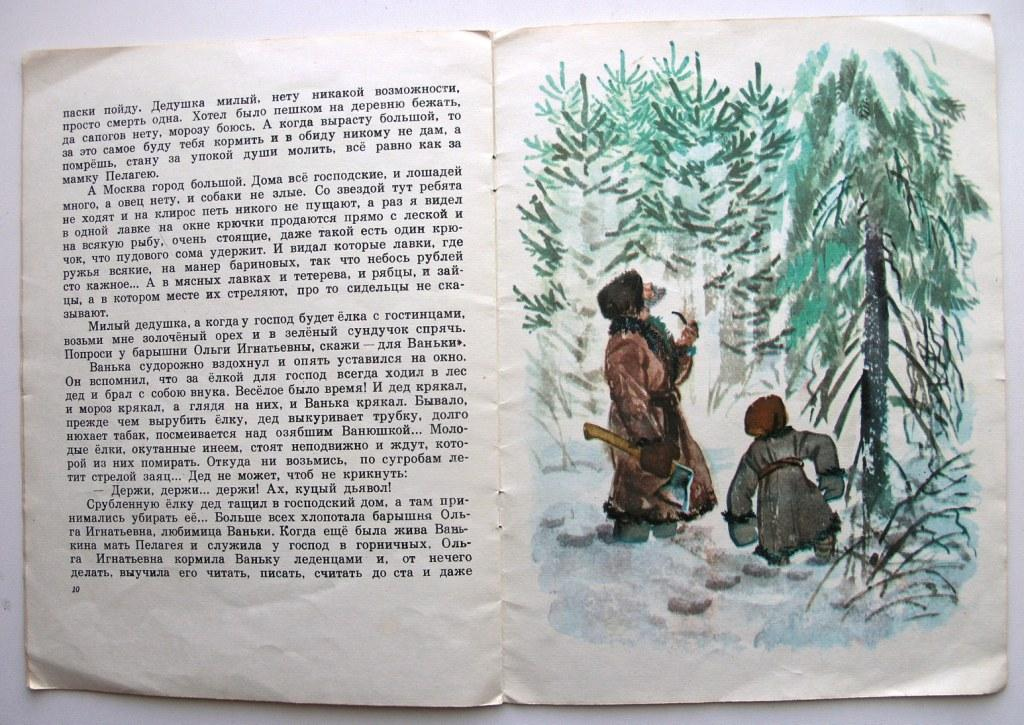 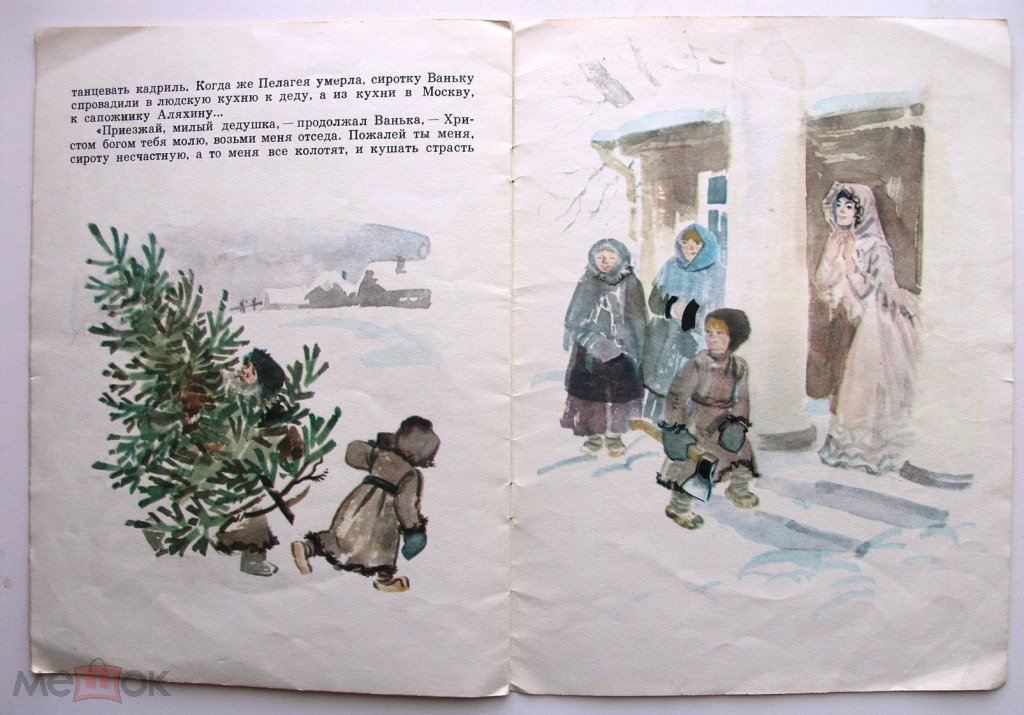 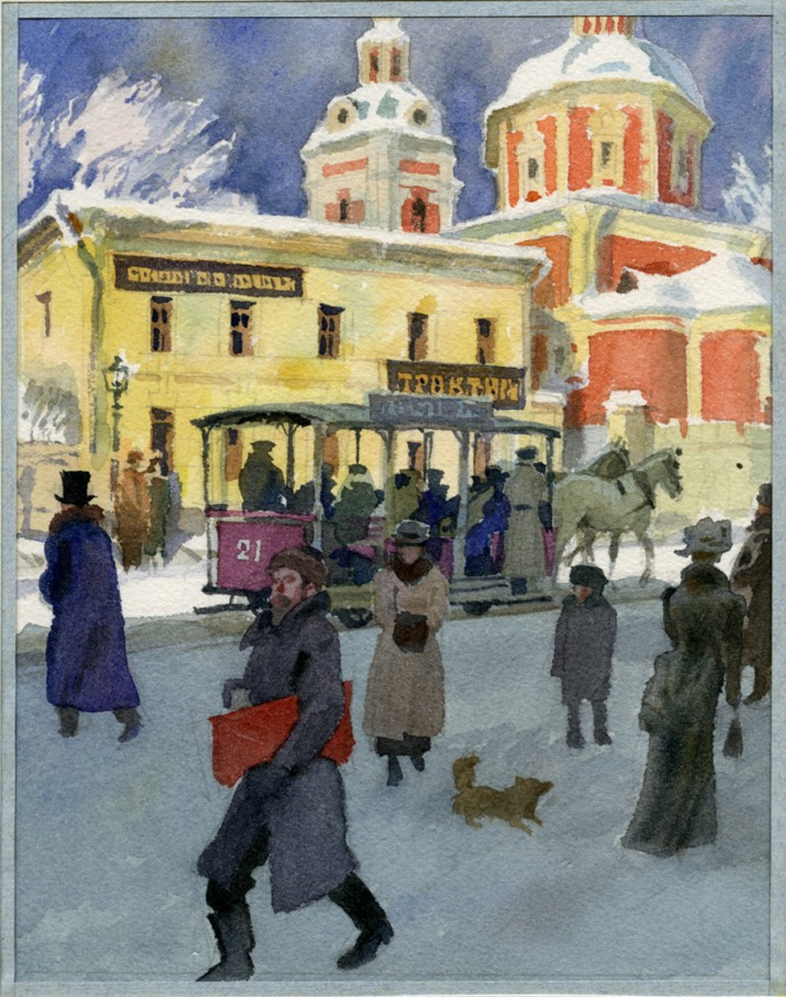 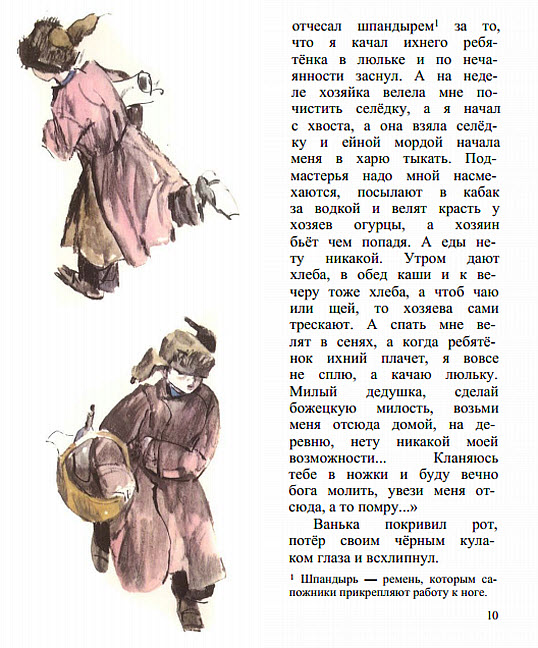 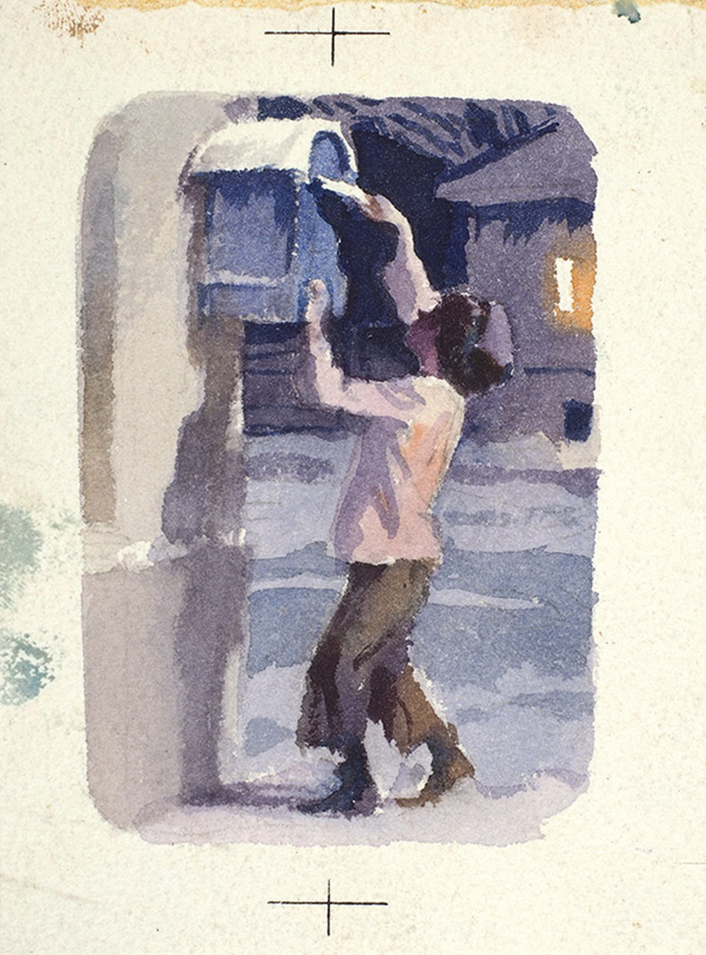 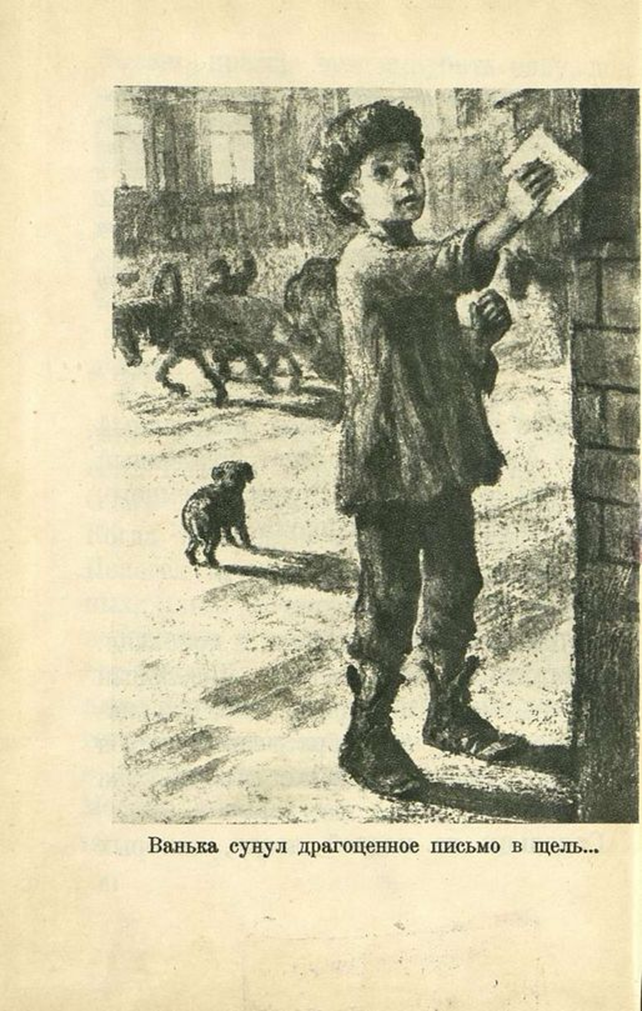 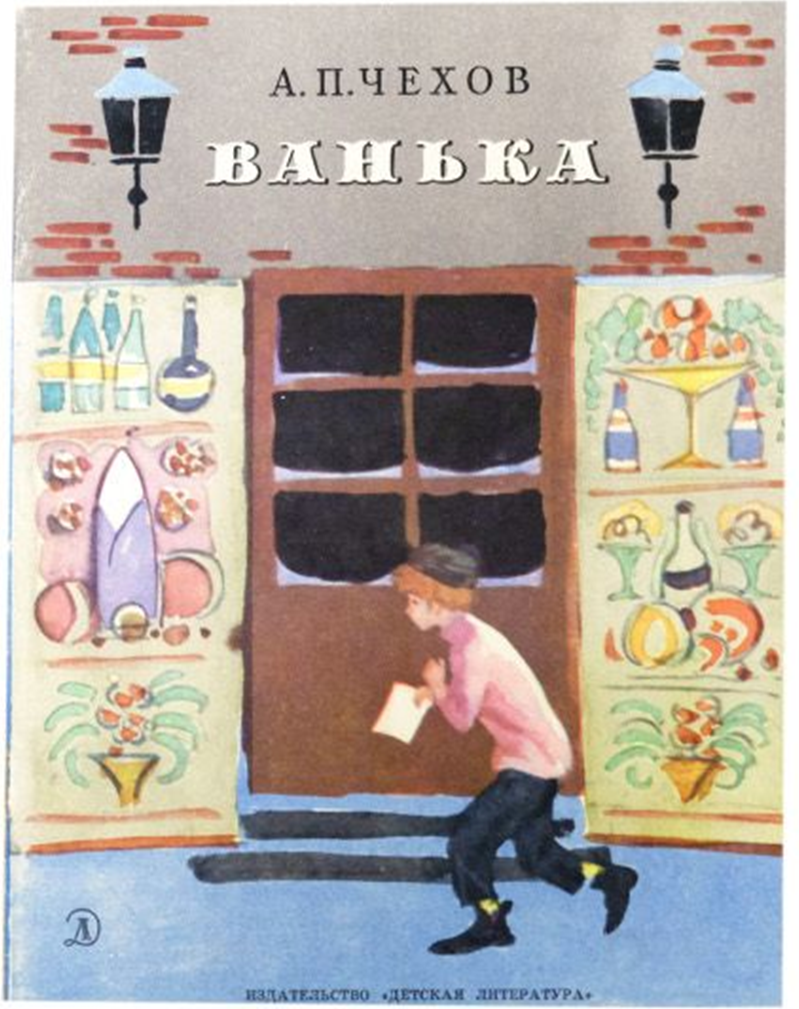 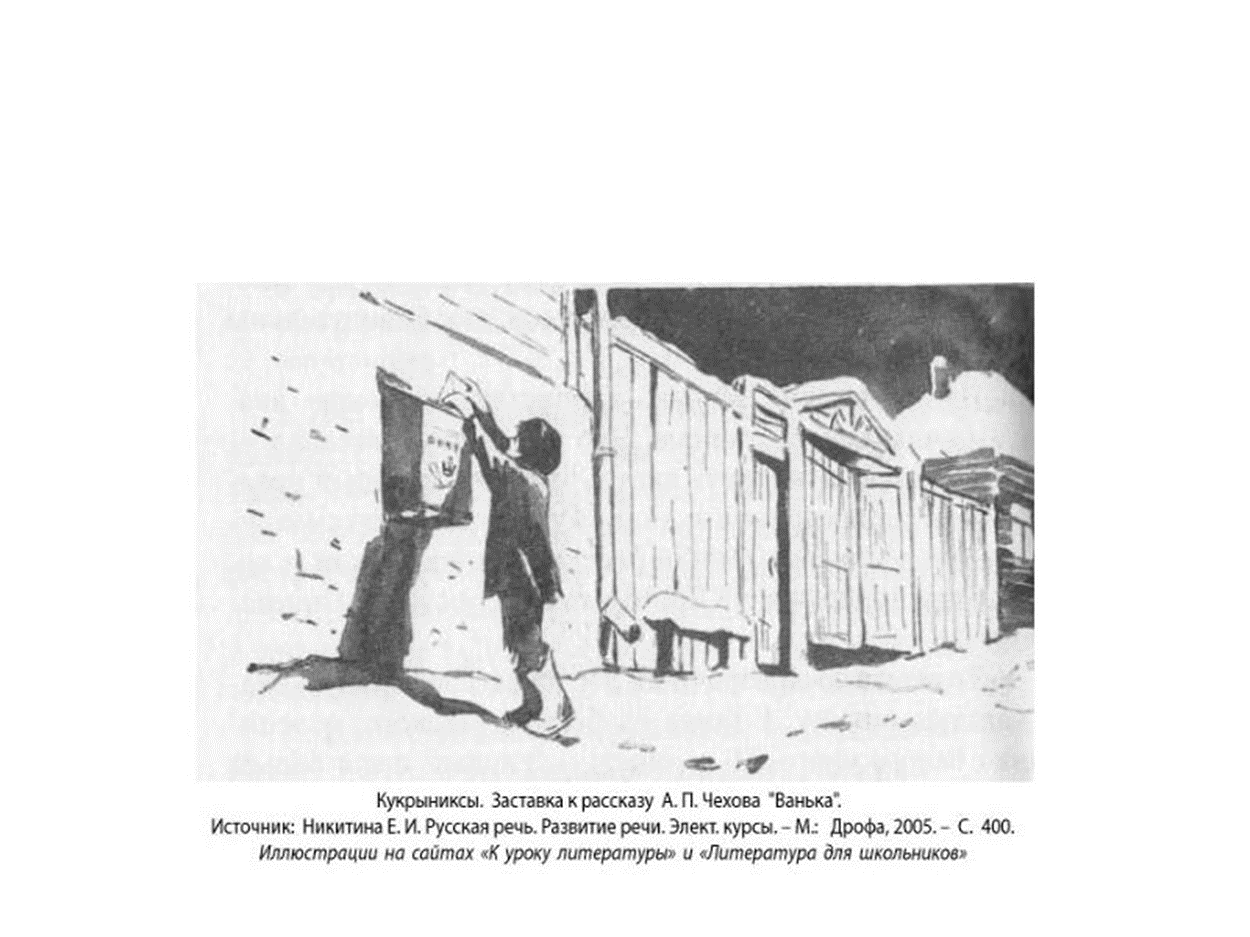 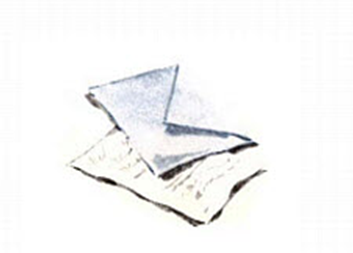 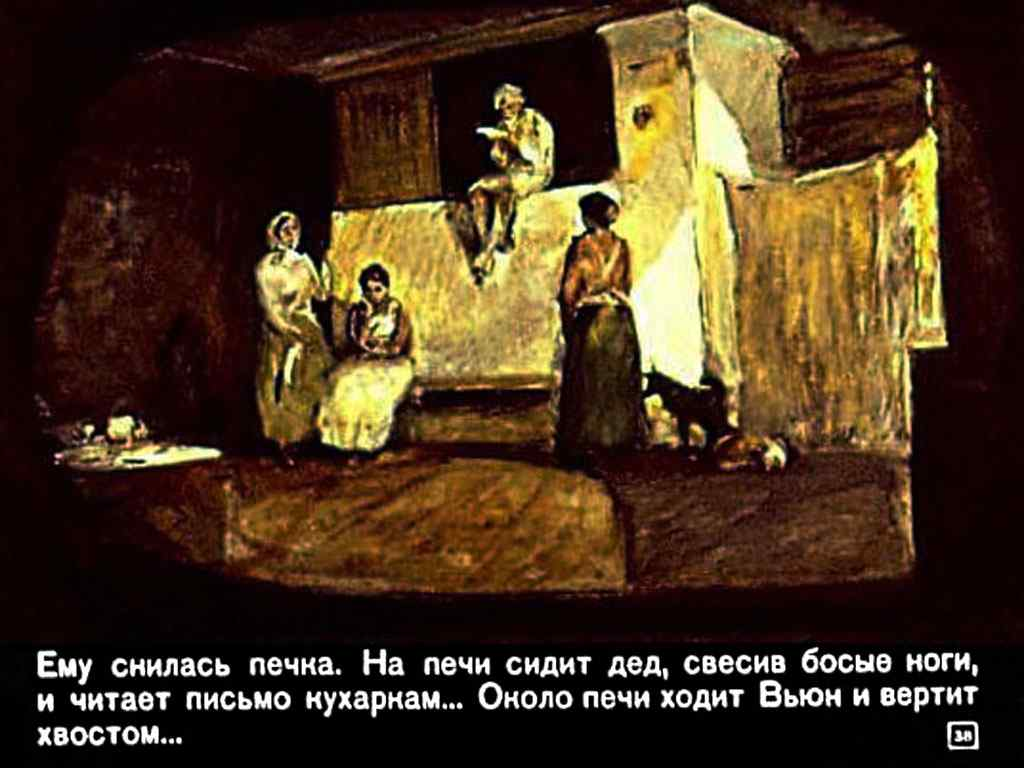 Иллюстрации выполнили художники:
Бакулевский Александр 
Белюкин Анатолий
Давыдова Анна Аркадьевна
В. Гальдяев
Иткин Анатолий Зиновьевич
Кукрыниксы
Лапшина Диана
Столяров Ремир